人教精通版四年级下册
Unit6 Would you like to take a trip?
WWW.PPT818.COM
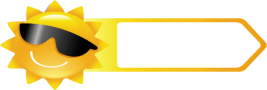 Review
Let’s sing
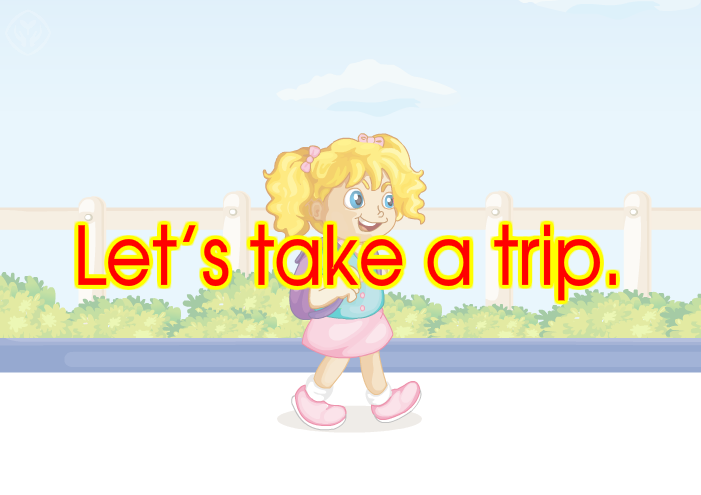 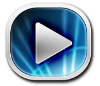 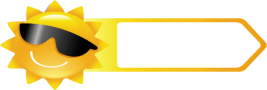 Review
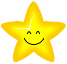 Would you like to take a trip?
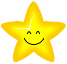 Where shall we go?
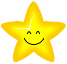 We want to go to …
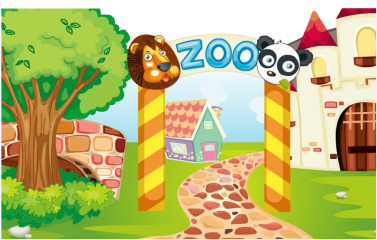 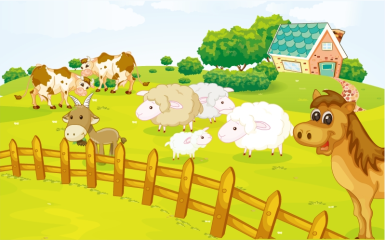 zoo
farm
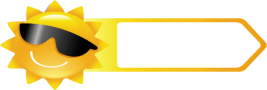 Lead-in
Look and say
What animals can you see in the zoo?
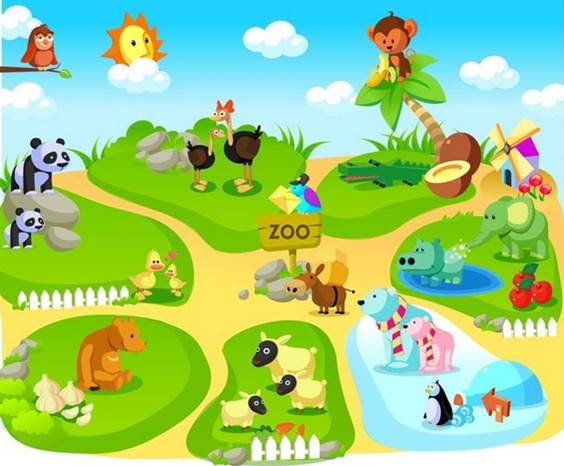 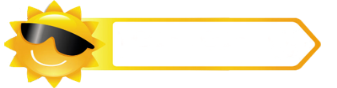 Presentation
What’s this in English?
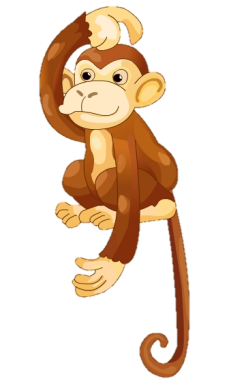 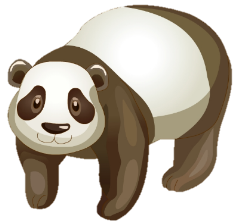 panda
monkey
It’s a _____.
It’s a ______.
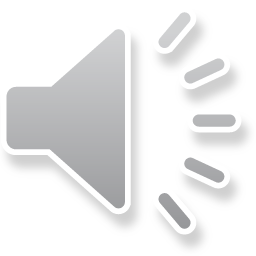 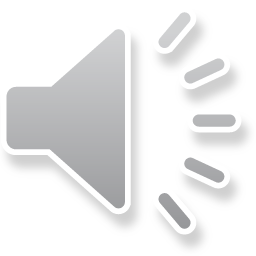 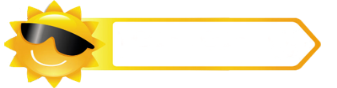 Presentation
What’s this in English?
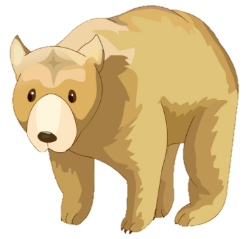 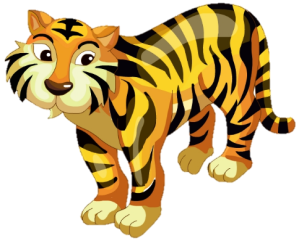 tiger
bear
It’s a _____.
It’s a ______.
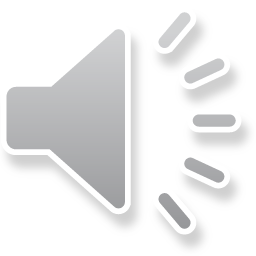 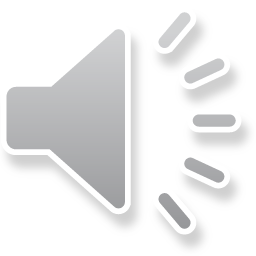 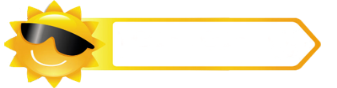 Presentation
Look and say
It’s a sunny day. The teacher and her class are in the zoo. What are they looking at?
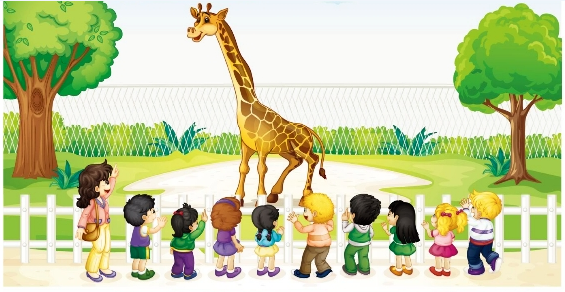 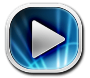 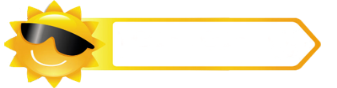 Presentation
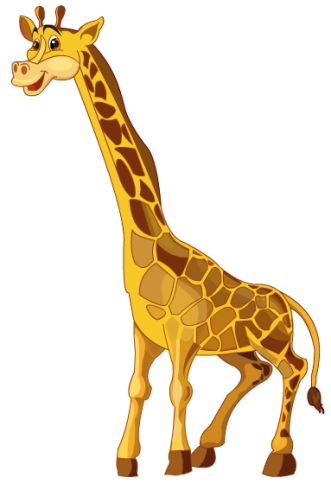 What’s this in English?
It’s a giraffe.
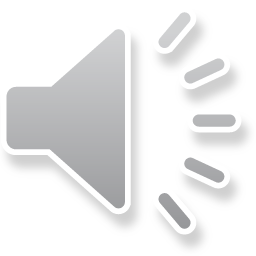 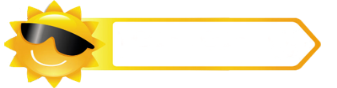 Presentation
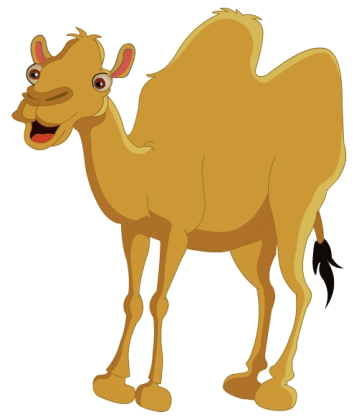 What’s this in English?
It’s a camel.
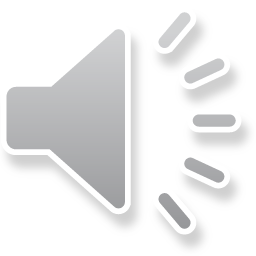 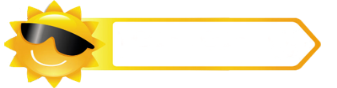 Presentation
Let’s learn
1
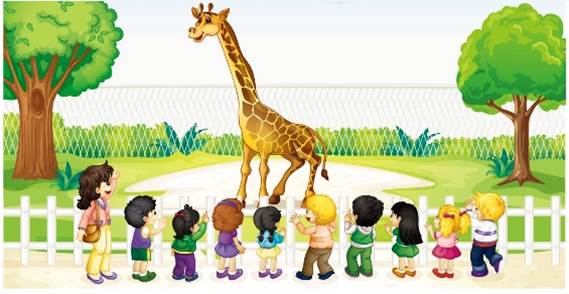 Come along, boys and girls!
It’s a giraffe.
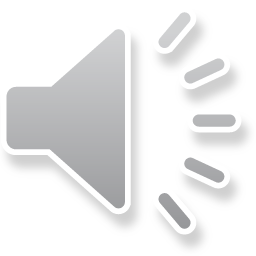 3
5
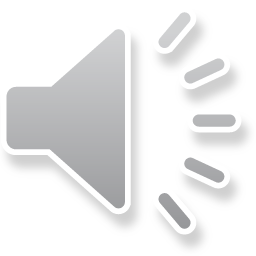 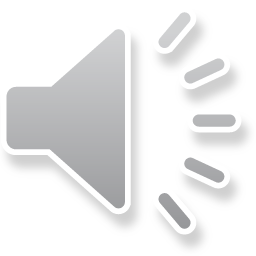 Wow! What’s this in English?
Look! The giraffe is so tall!
Yes, it has a long neck.
Hooray!
Hooray!
Hooray!
Hooray!
Hooray!
Hooray!
2
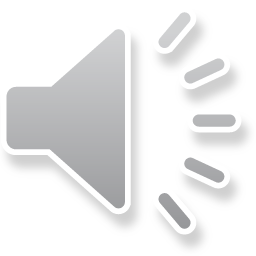 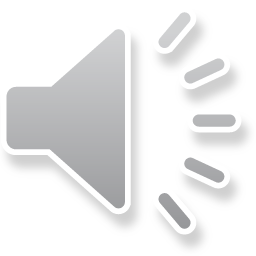 4
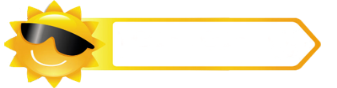 Presentation
Let’s learn
8
Oh, the camel is so big!
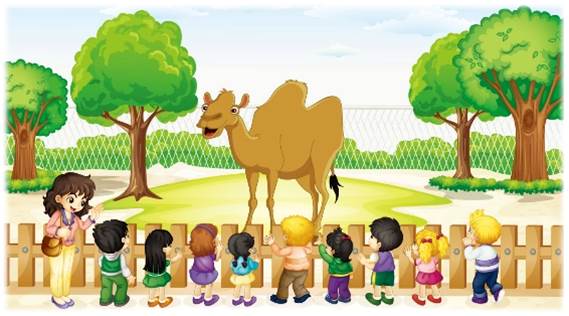 6
Look! Miss Liu. What’s this in English?
7
It’s a camel.
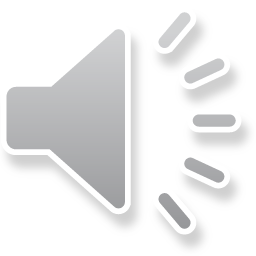 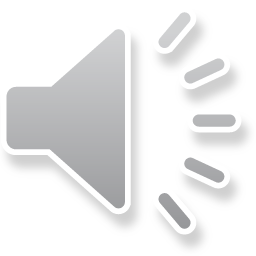 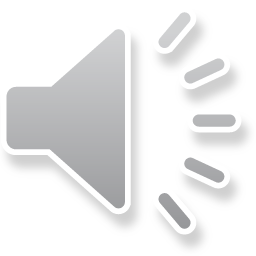 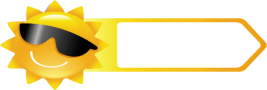 Practice
Role-play
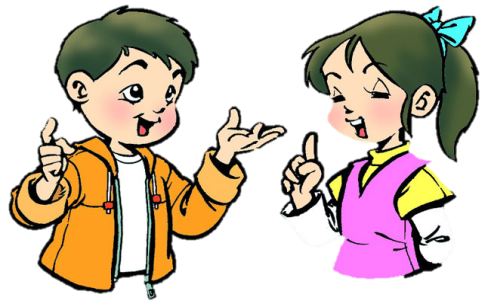 分角色朗读对话，注意模仿语音语调。
小组合作，试着表演出来吧。
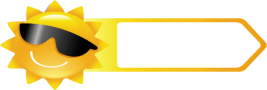 开始
Learning tip :
四人一组，比赛读句子，看谁能在一分钟内读完，并且读得准确、流利！
Practice
Read it by groups for one minute .
小组读对话一分钟。
一分钟倒计时
60
50
10
10
20
20
40
30
30
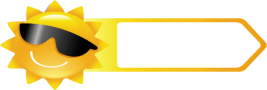 Practice
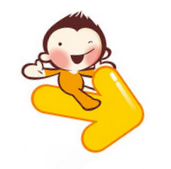 Game
What’s missing?
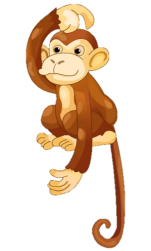 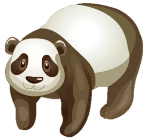 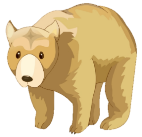 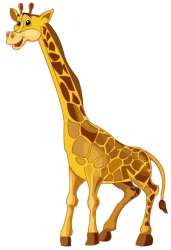 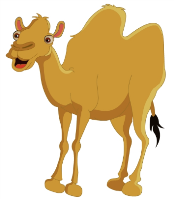 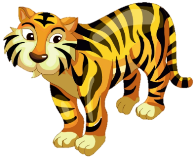 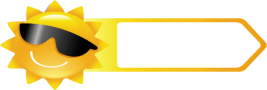 Practice
Look and write
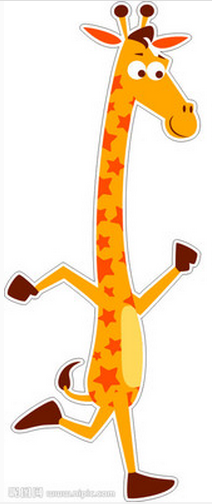 Look at the _______.
It is _________.
It has __________.
It can __________.
giraffe
so tall
long neck
dance
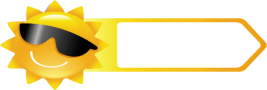 Practice
Look and write
Look at the ______.
It is _________.
It has __________.
It can __________.
camel
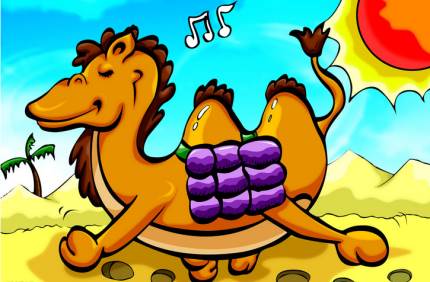 so big
small ears
sing
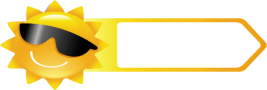 Practice
Let’s chant
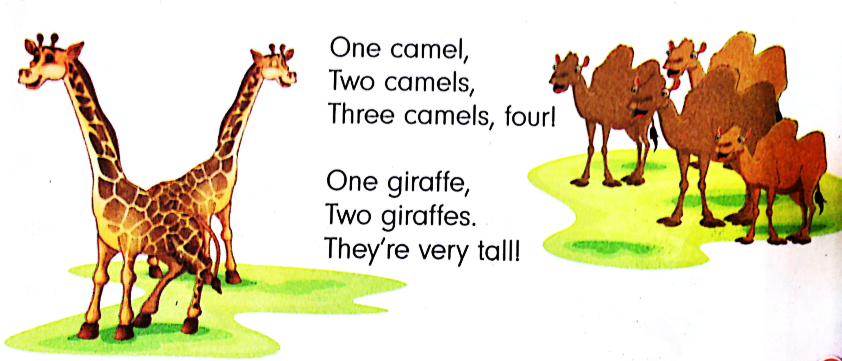 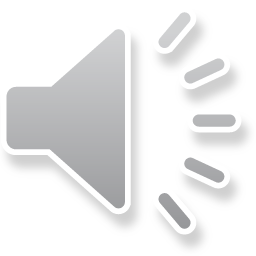 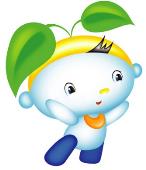 Summary
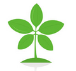 本课学到的重点单词：
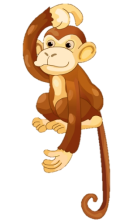 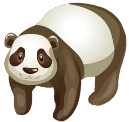 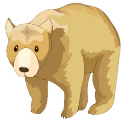 panda
bear
monkey
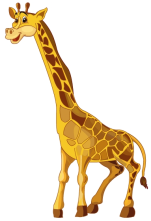 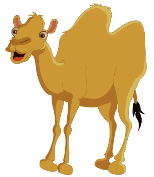 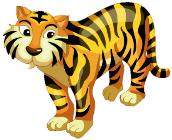 giraffe
tiger
camel
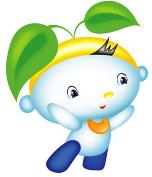 Summary
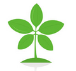 本课学到的重点句型：
—What’s this in English?
—It’s a/an …
Homework
1. 跟读课文Just talk部分的录音，注意语音、语调。
2. 在四线三格中正确书写本课的新单词，不少于5遍，并听写1遍。
3. 预习Lesson 33。
Close